Trường THCS NGỌC LÂM
CHÀO MỪNG QUÝ THẦY CÔ
 CÙNG CÁC EM HỌC SINH
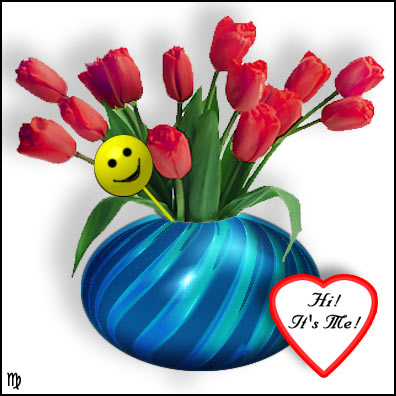 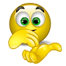 Tiết 38+ 39 : SƠ LƯỢC VỀ BẢNG HỆ THỐNG TUẦN HOÀN CÁC NGUYÊN TỐ HÓA HỌC
Nguyên tắc sắp xếp các nguyên tố trong bảng HTTH:
Cấu tạo của bảng HTTH:
Biến đổi tính chất:
Ý nghĩa bảng HTTH
Cấu tạo nguyên tử
Vị trí của một nguyên tố trong bảng tuần hoàn
- Số thứ tự của nguyên tố
   - Số thứ tự của chu kì
   - Số thứ tự của nhóm A
- Số proton, số electron
   - Số lớp electron
   - Số electron lớp ngoài cùng
Thí dụ 1: Biết nguyên tố X có số hiệu nguyên tử là 17,
chu kì 3, nhóm VII.
Hãy cho biết cấu tạo nguyên tử, tính chất của nguyên tố X ?
Giải
Vị trí nguyên tố X
Cấu tạo nguyên tử
Số hiệu là 17
Số điện tích hạt nhân là 17+
Tính chất của X:
X là nguyên tố phi kim mạnh vì đứng cuối chu kì 3
 và gần đầu nhóm 7.
Số lớp electron là 3
Chu kì 3
Số e ở lớp ngoài cùng là 7
Nhóm VII
17+
Nguyên tử X là Cl
X (Cl ) có tính phi kim mạnh hơn S, Br nhưng yếu hơn F.
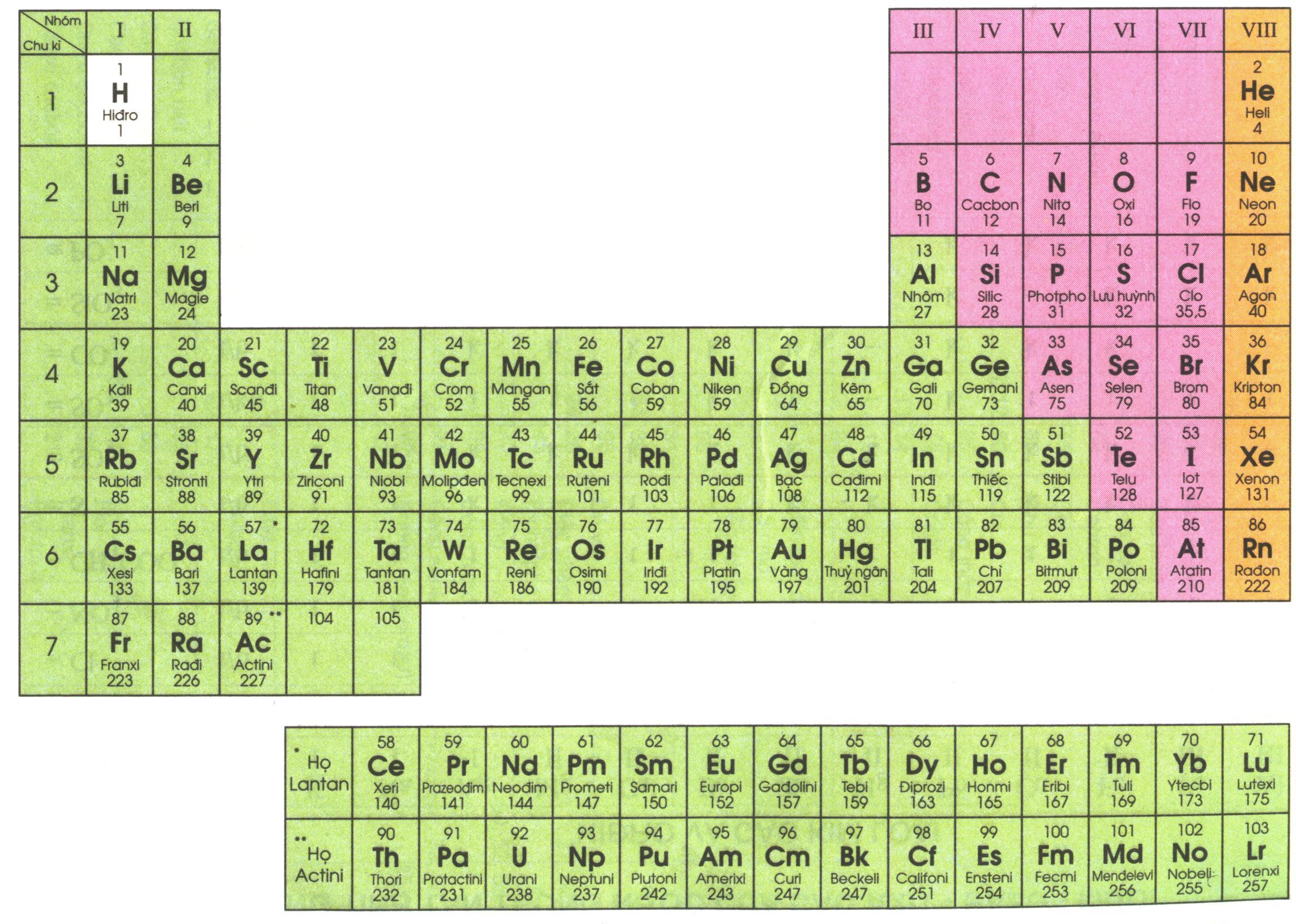 So sánh tính chất của X 
(Cl)với các  nguyên tố 
lân cận ?
Tõ vÝ dô trªn em rót ra nhËn xÐt g×?
VÝ dô 2. Nguyên tử của nguyên tố Y có điện tích hạt nhân 16+, 3 lớp e, lớp ngoài cùng có 6e. Hãy cho biết vị trí của Y trong bảng tuần hoàn và tính chất cơ bản của nó.
4
19
K
kali
39
20
Ca
Canxi
40
31
Ga
Gali
70
32
Ge
Gemani
73
33
As
Asen
75
34
Se
Selen
79
35
Br
Brom
80
36
Kr
Kripton
84
16+
nhóm 
I
nhóm 
II
nhóm
 III
nhóm
IV
nhóm 
V
nhóm 
VI
nhóm
VII
nhóm 
VIII
2
3
Li
Liti
7
4
Be
Beri
9
5
B
Bo
11
6
C
Cacbon
12
7
N
Nitơ
14
8
O
Oxi
16
9
F
Flo
19
10
Ne
Neon
20
Y
3
15
P
Photpho
31
16
S
L.Huúnh
 32
17
Cl
Clo
35,5
11
Na
Natri
23
12
Mg
Magie
24
13
Al
Nh«m
27
14
Si
Silic
28
18
Ar
Agon
4o
Y
16
S
L.Huúnh
 32
Cã ®iÖn tÝch lµ 16+ nªn Y thuéc « thø 16
Cã 3 líp e nªn Y thuéc chu k× 3
Tõ vÝ dô trªn em rót ra nhận xét g×?
Cã 6 e líp ngoai cïng nªn Y nhãm VI
Hãy điền số liệu và thông tin thích hợp vào những ô trống của bảng dưới đây
Bảng 1
A là nguyên
 tố phi kim 
mạnh vì 
đứng gần 
đầu nhóm
 7, cuối chu 
kì 2
9+
9
2
7
Hãy điền số liệu và thông tin thích hợp vào những ô trống của bảng dưới đây
Bảng 2
B là nguyên 
tố kim loại
mạnh vì 
đứng gần 
đầu chu kì
 3, gần đầu
 nhóm 2
12
12
3
II
1.  Oxit của 1 nguyên tố có công thức chung là RO3, trong đó oxi chiếm 60% về khối lượng. Xác định tên nguyên tố R và tính chất hóa học của R. So sánh tính chất của R với nguyên tố đúng trước và sau R trong cùng 1 chu kì.
2. Nguyên tố R tạo hợp chất khí với hidro có công thức chung RH4. Trong hợp chất có hóa trị cao nhất với oxi thì O chiếm 72,73% khối lượng.
a) Xác định R là nguyên tố nào? 
b) Viết CTHH các hợp chất của R với oxi và hidro.
c) Cho biết vị trí của R trong bảng hệ thống tuần hoàn.
3. Dựa vào bảng tuần hoàn hãy:
a. So sánh mức độ hoạt động hóa học của: Si; P; S; Cl.
b. So sánh tính kim loại của: Na; Mg; Ca; Al
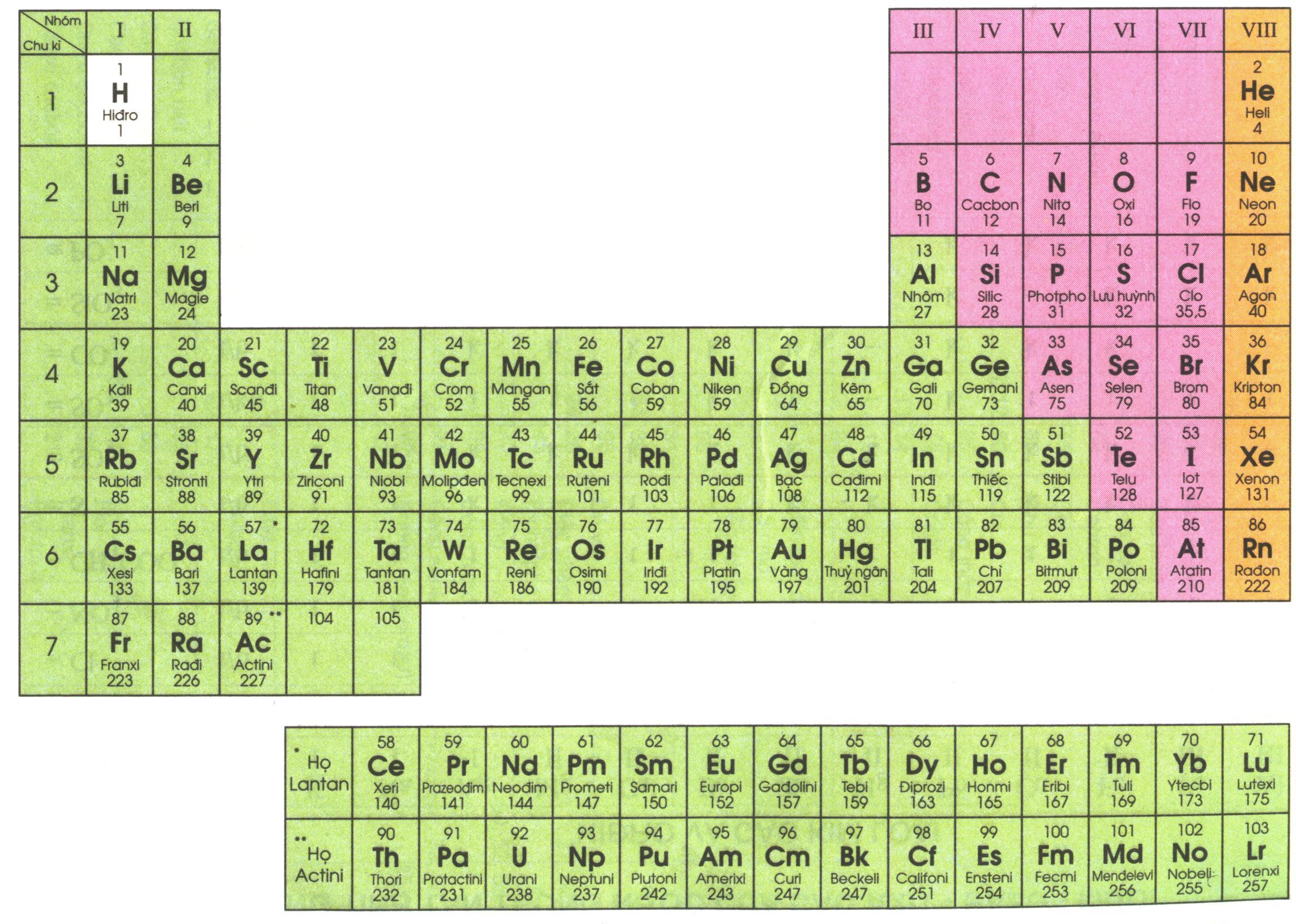 -Vì A chứa 50% O nên:          =                = 
                              y = 2x       (1)
-Mặt khác, A có số mol là: nA =       = 0,015625 (mol)
MA =               = 64    hay 32x +16y = 64  (2)
Hướng dẫn làm bài tập
Hướng dẫn bài 7(SGK-T101)
a. - Gọi công thức hóa học của  A là SxOy
Từ (1) và(2) có x = 1; y =2.  Vậy công thức của A là SO2
Hướng dẫn bài 7(SGK-T101)
b. – Ta có: nSO  =          = 0,2 (mol)             =       =0,56>0,5
nNaOH = 0,3 . 1,2 = 0,36  (mol)               0,5<0,56<1
Vậy sản phẩm gồm hỗn hợp 2 muối Na2SO3 và NaHSO3
2
Hướng dẫn làm bài tập
SO2  +  2NaOH            Na2SO3  + H2O    (1)

SO2  +  NaOH              NaHSO3            (2)
x                    2x                                 x                       (mol)
y            y                      y                       (mol)
Ta có hệ      x  + y  = 0,2                    x = 0,16 
                      2x  + y  = 0,36                y = 0,04
CM                =         = 0,53 M ;        CM            =           = 0,13 M
NaHCO3
Na2CO3
CHÚC QUÝ THẦY, CÔ CÙNG CÁC CON HỌC SINH THẬT NHIỀU SỨC KHỎE,
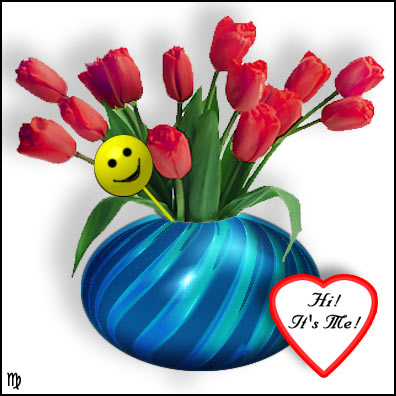 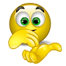